Il matrimonio negli studi demografici
Stretta relazione tra nuzialità e fecondità

Rilevanza per lo studio delle dinamiche e dei processi familiari

Radici evolutive e conseguenze genetiche della scelta del partner
Le misure della nuzialità
Misure di cadenza
	Età media al matrimonio, generalmente calcolata 	separatamente per i primi e secondi matrimoni

Misure di intensità
	Tasso totale di nuzialità (TNT)
Le misure della nuzialità
Generalmente si eseguono calcoli separati per maschi e femmine

Gli indicatori sopra esposti possono essere condotti sui soli celibe/nubili, ottenendo un TNT interpretabile come indice di primo-nuzialità
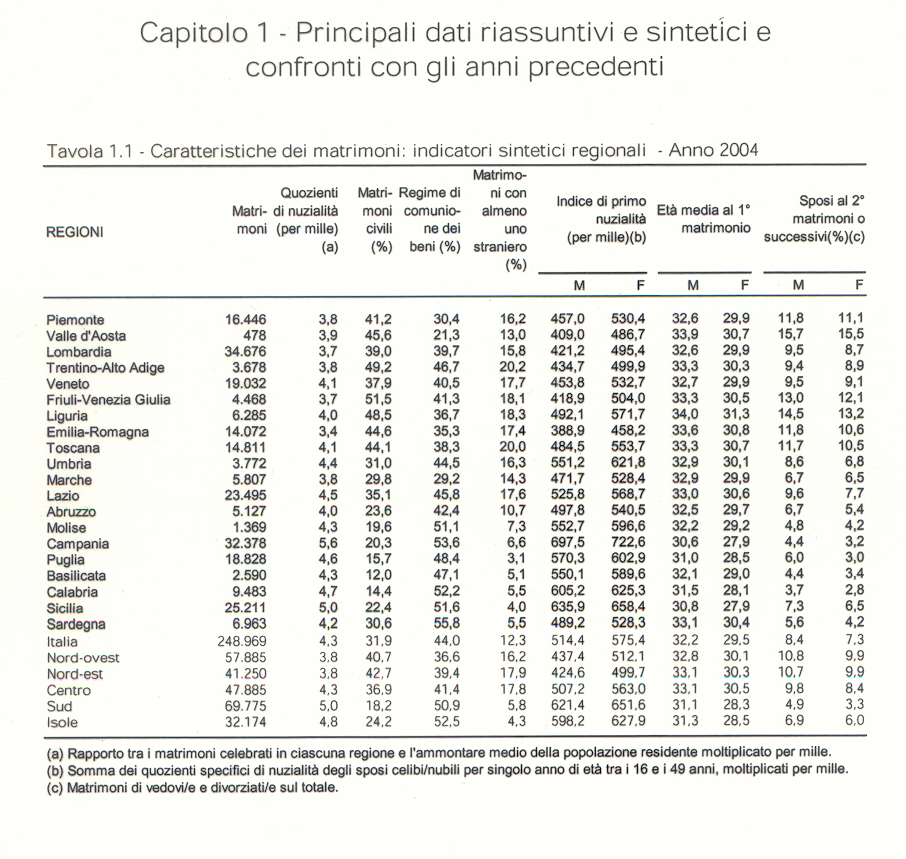 2017
Scelta del coniuge
Random Mating
		Scelta completamente casuale all’interno di una 	popolazione. 	Modello prevalentemente teorico.

Assortative mating
		Scelta non casuale del partner. Vi sono fattori che 	indirizzano e guidano la scelta del coniuge. Essi possono 	essere di natura fenotipica, sociale, culturale, economica, ecc.
		L’assortative mating può essere negativo o positivo in funzione 	del fatto che il partner abbia caratteristiche diverse o simili a 	chi compie la scelta.
Caratteristiche che definiscono la scelta del partner
Località di residenza o nascita
		Endogamia: Partner nato o residente nello stesso luogo
		Esogamia: Partner nato o residente in luogo diverso

Gruppo sociale, etnico, culturale
		Omogamia: Partner appartiene allo stesso gruppo
		Eterogamia: Partner non appartiene allo stesso gruppo
Stagionalità dei matrimoni
Anno 2017
Fine del matrimonio
Decesso di uno dei coniugi

Divorzio

Annullamento
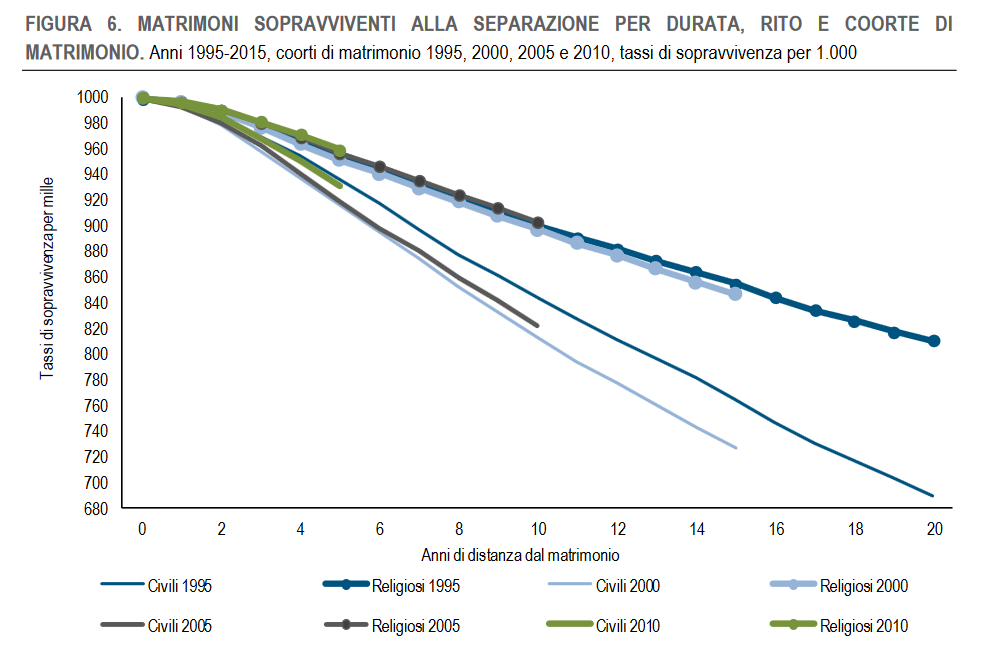 Separazioni e divorzi
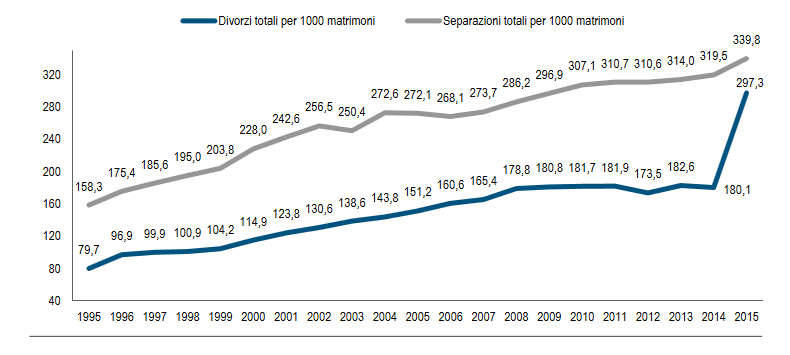 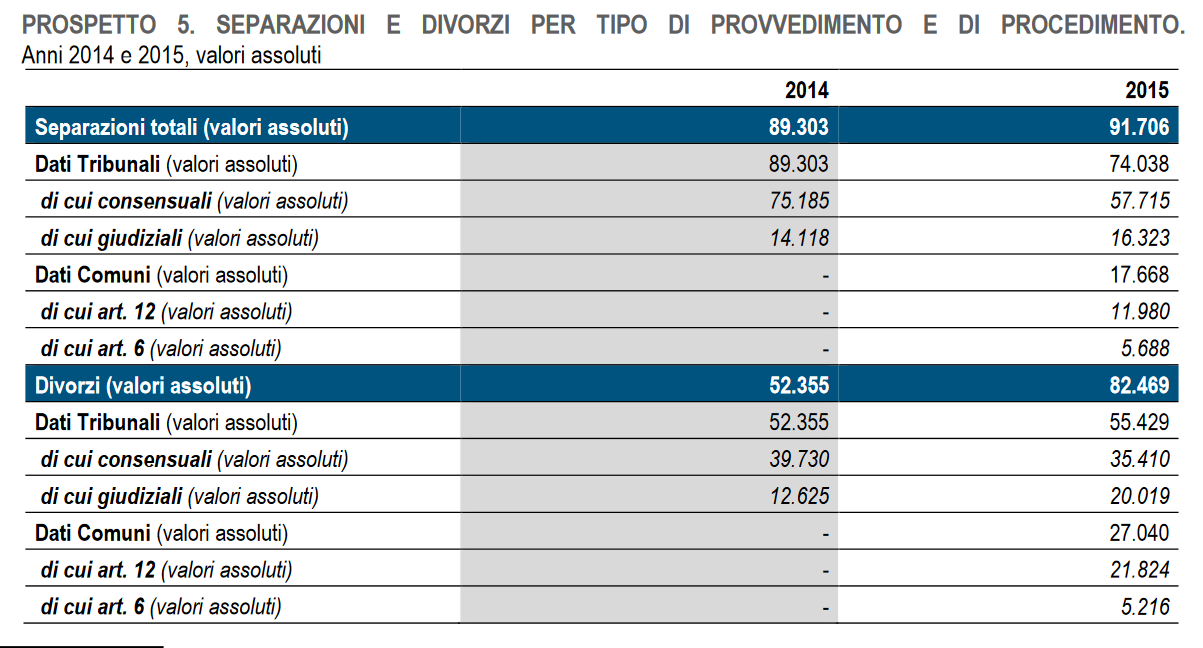 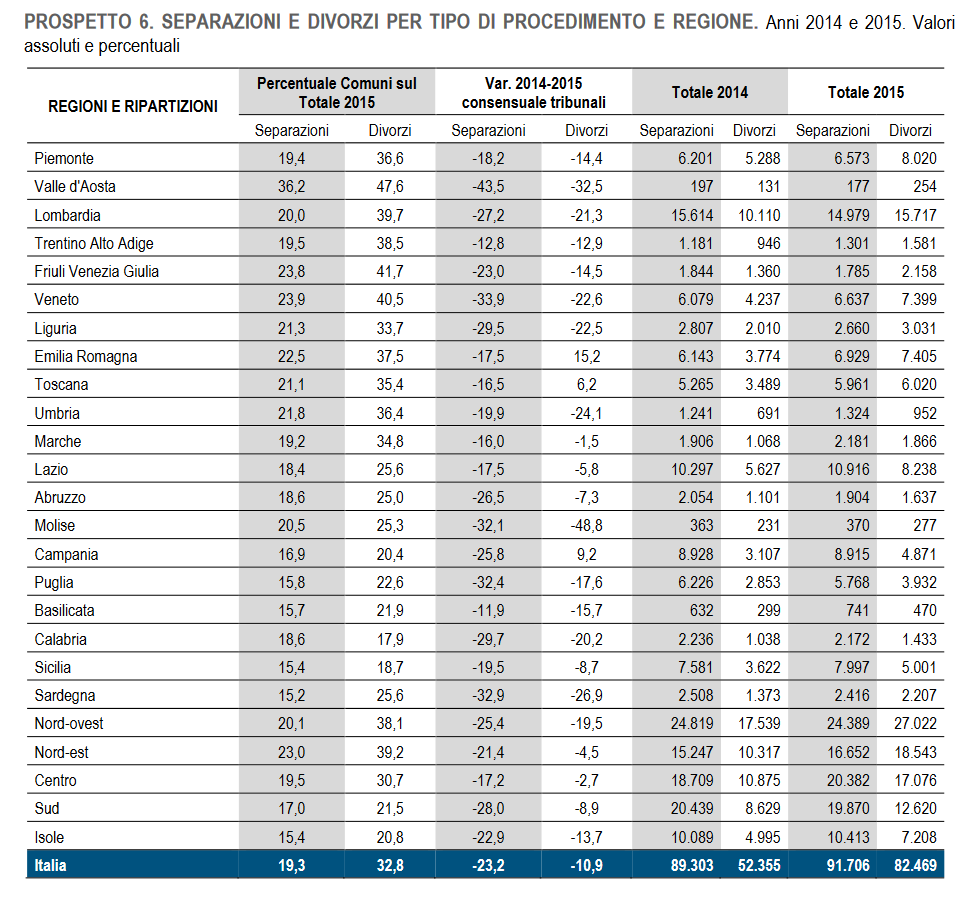 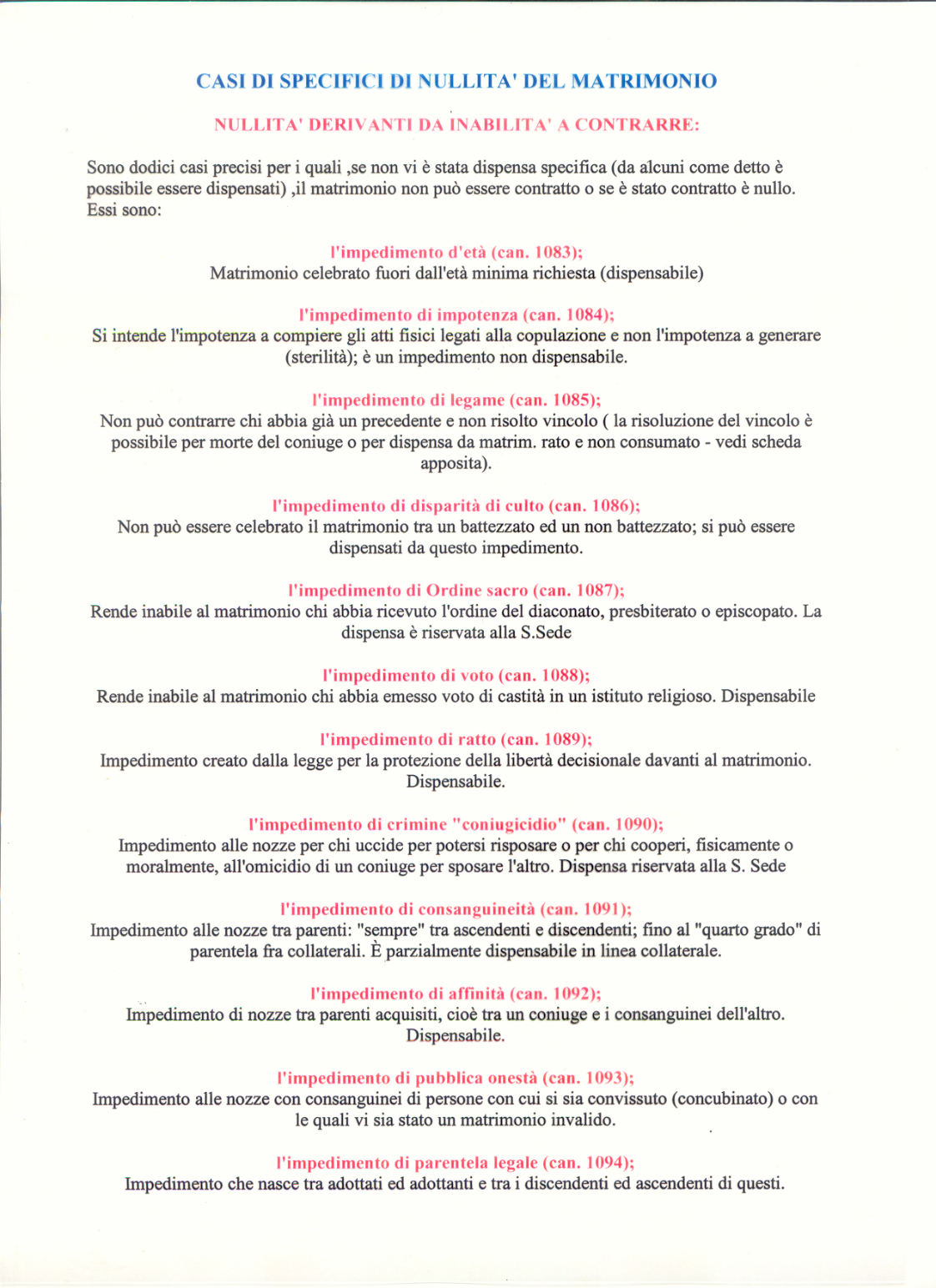